Inauguracja Krajowej Sieci Obszarów Wiejskich +

Warszawa, 21 czerwca 2023 r.
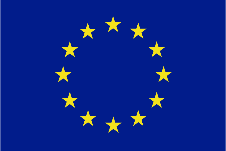 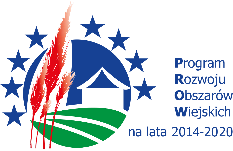 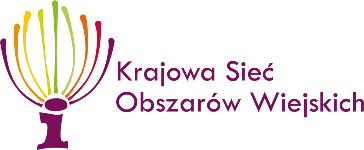 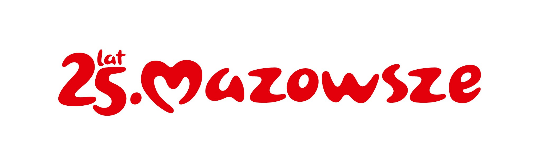 „Europejski Fundusz Rolny na rzecz Rozwoju Obszarów Wiejskich: Europa Inwestująca w obszary wiejskie"
Mapa interaktywna projektów
Urząd Marszałkowski Województwa Mazowieckiego w Warszawie
Baza projektów wdrażanych przez Samorząd Województwa Mazowieckiego w ramach PROW 2007-2013
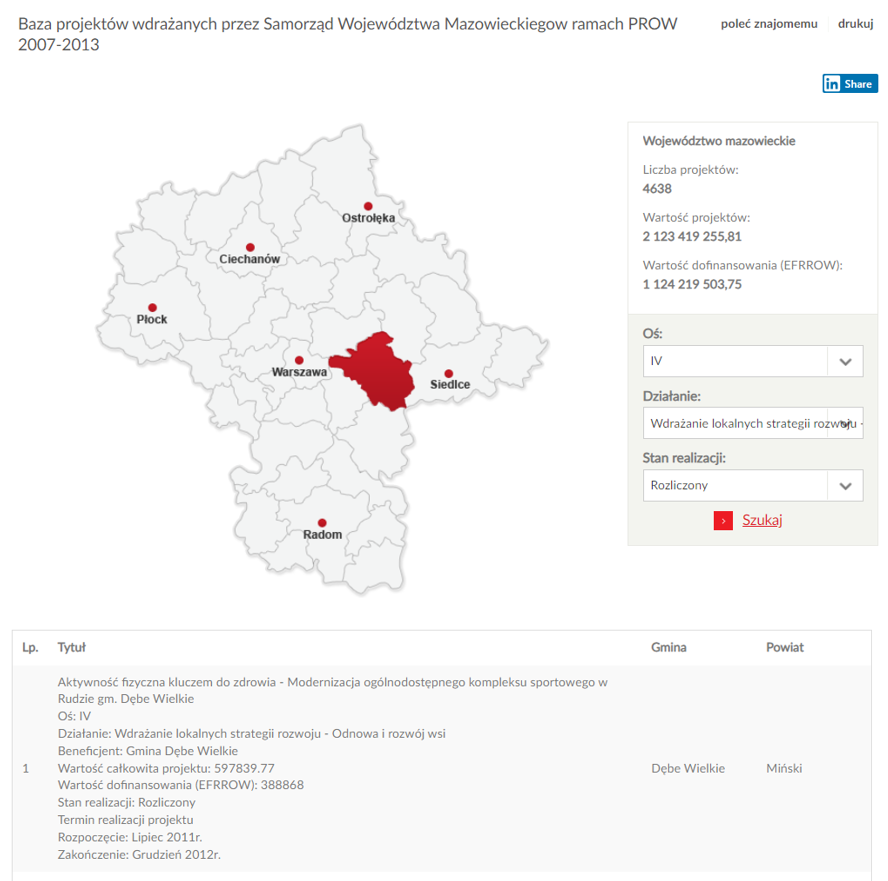 Pomysł interaktywnej mapy projektów nie powstał rok ani dwa lata temu.

Nie jest efektem okresu programowania 2014-2020. 

Jest kontynuacją zadania powierzonego Samorządowi Województwa Mazowieckiego - informacji i promocji Programu Rozwoju Obszarów Wiejskich.

Pierwotna mapa była prowadzona dla okresu 2007-2013. 

Od roku ubiegłego zapraszamy do jej nowej odsłony...
Mapa interaktywna projektów
Urząd Marszałkowski Województwa Mazowieckiego w Warszawie
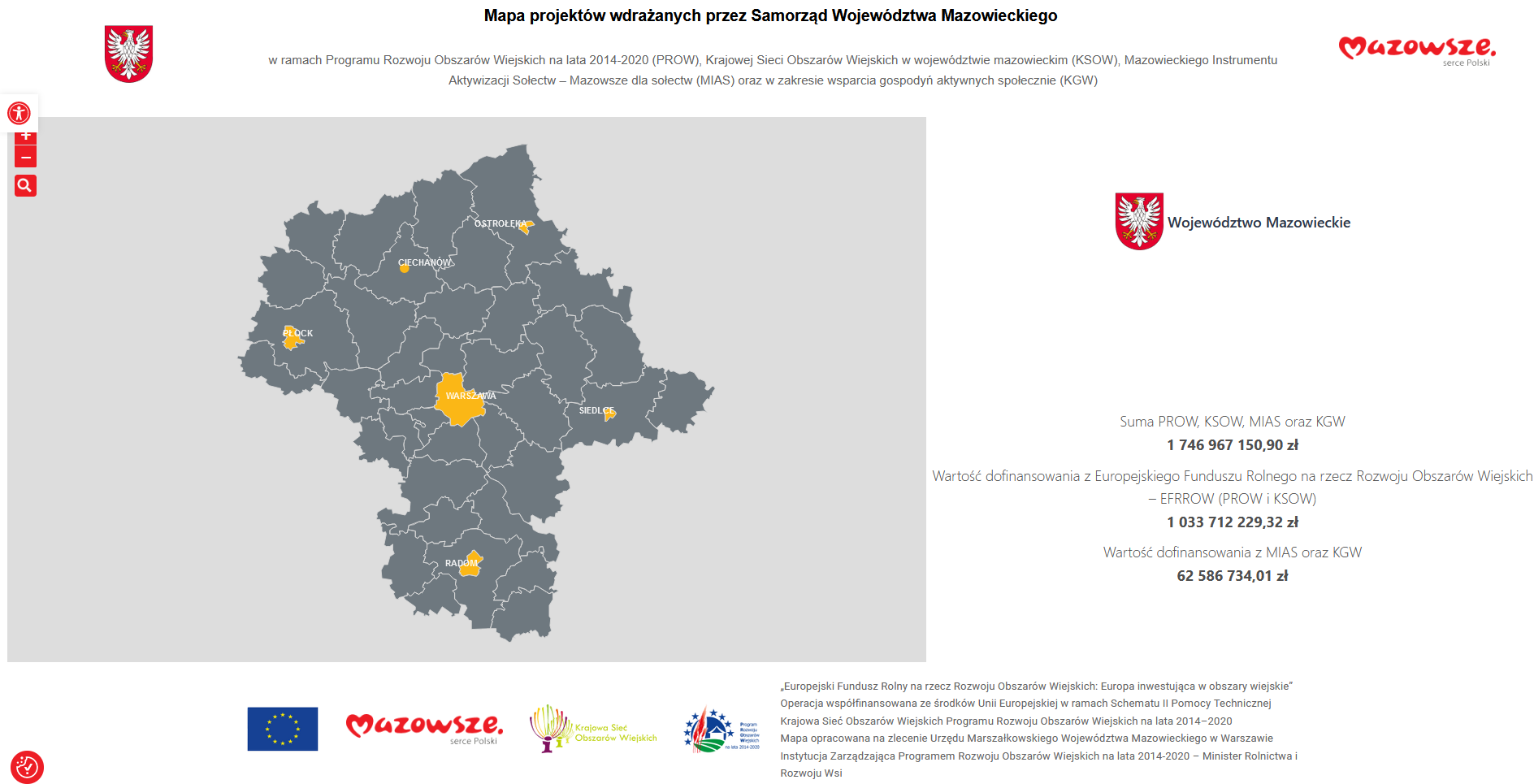 Mapa interaktywna projektów
Urząd Marszałkowski Województwa Mazowieckiego w Warszawie
Priorytet PROWVI. Wspieranie włączenia społecznego, ograniczania ubóstwa i rozwoju gospodarczego na obszarach wiejskich 
Cel KSOW2. Podniesienie jakości realizacji Programu
Działanie 12. Identyfikacja, gromadzenie i upowszechnianie dobrych praktyk mających wpływ na rozwój obszarów wiejskich

Cel operacji 
rozpowszechnienie informacji nt. projektów realizowanych z PROW 2014-2020 oraz w ramach Mazowieckiego Instrumentu Aktywizacji Sołectw (MIAS Mazowsze); przykłady dobrych praktyk dotyczących pozarolniczej działalności gospodarczej na obszarach wiejskich

Przedmiot operacji wykonanie interaktywnej mapy projektów, upowszechniającej rozwiązania wspierające rozwój obszarów wiejskich
Forma realizacji operacji
interaktywna mapa projektów - zaprojektowanie i wykonanie mapy wraz z utrzymaniem i obsługą serwisową minimum do 31 grudnia 2025 r.
Grupa docelowaogół społeczeństwa ze szczególnym uwzględnieniem mieszkańców obszarów wiejskich województwa mazowieckiego; 
beneficjenci i potencjalni beneficjenci środków PROW 2014-2020

Wartość operacji11.070,00 zł 
Termin realizacji2022 rok 

Adres mapy

mapaprow.mazovia.pl
Mapa interaktywna projektów
Urząd Marszałkowski Województwa Mazowieckiego w Warszawie
Funkcjonalności mapy
Po wybraniu każdego z powiatów na mapie, pojawia się informacja na temat liczby i wartości projektów realizowanych w danym powiecie (suma PROW, KSOW, MIAS oraz KGW), wartość dofinansowania PROW wraz z KSOW oraz wartość dofinansowania z MIAS i KGW dla wybranego powiatu.

Aplikacja zawiera wyszukiwarkę szczegółową w zakresie wyboru programu: PROW, KSOW, MIAS lub KGW. 

Dla PROW wyszukiwanie obejmuje: działanie, poddziałanie, beneficjenta. 

Dla KSOW wyszukiwanie obejmuje powiat.

Dla MIAS i KGW wyszukiwanie obejmuje powiat i gminę.
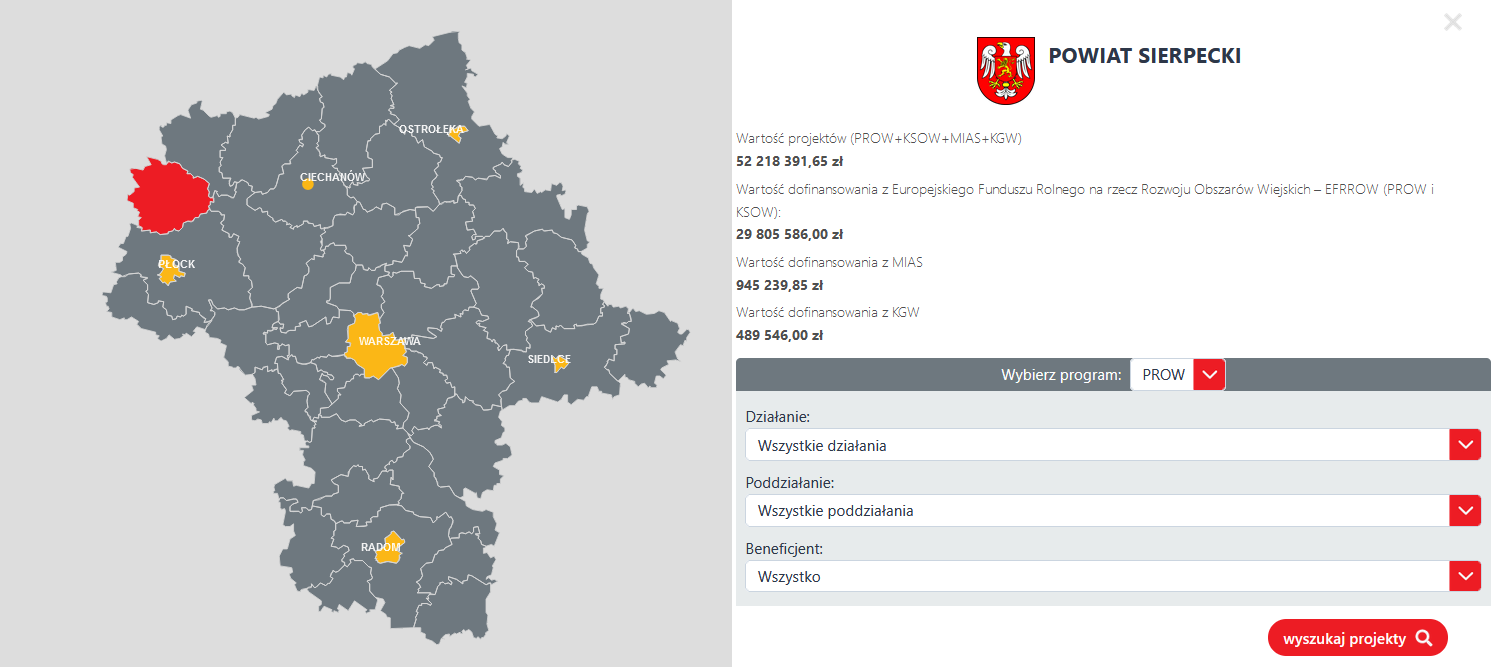 Mapa interaktywna projektów
Urząd Marszałkowski Województwa Mazowieckiego w Warszawie
Funkcjonalności mapy
Projekty w szczegółowym widoku zawierają następujące informacje:

numerację (lp.), tytuł operacji, działanie, poddziałanie, nazwę beneficjenta, nazwę powiatu, nazwę gminy, koszty całkowite operacji, dofinansowanie z EFRROW, stan realizacji (w tym termin rozpoczęcia i zakończenia operacji, opcjonalnie zdjęcia dokumentujące projekt
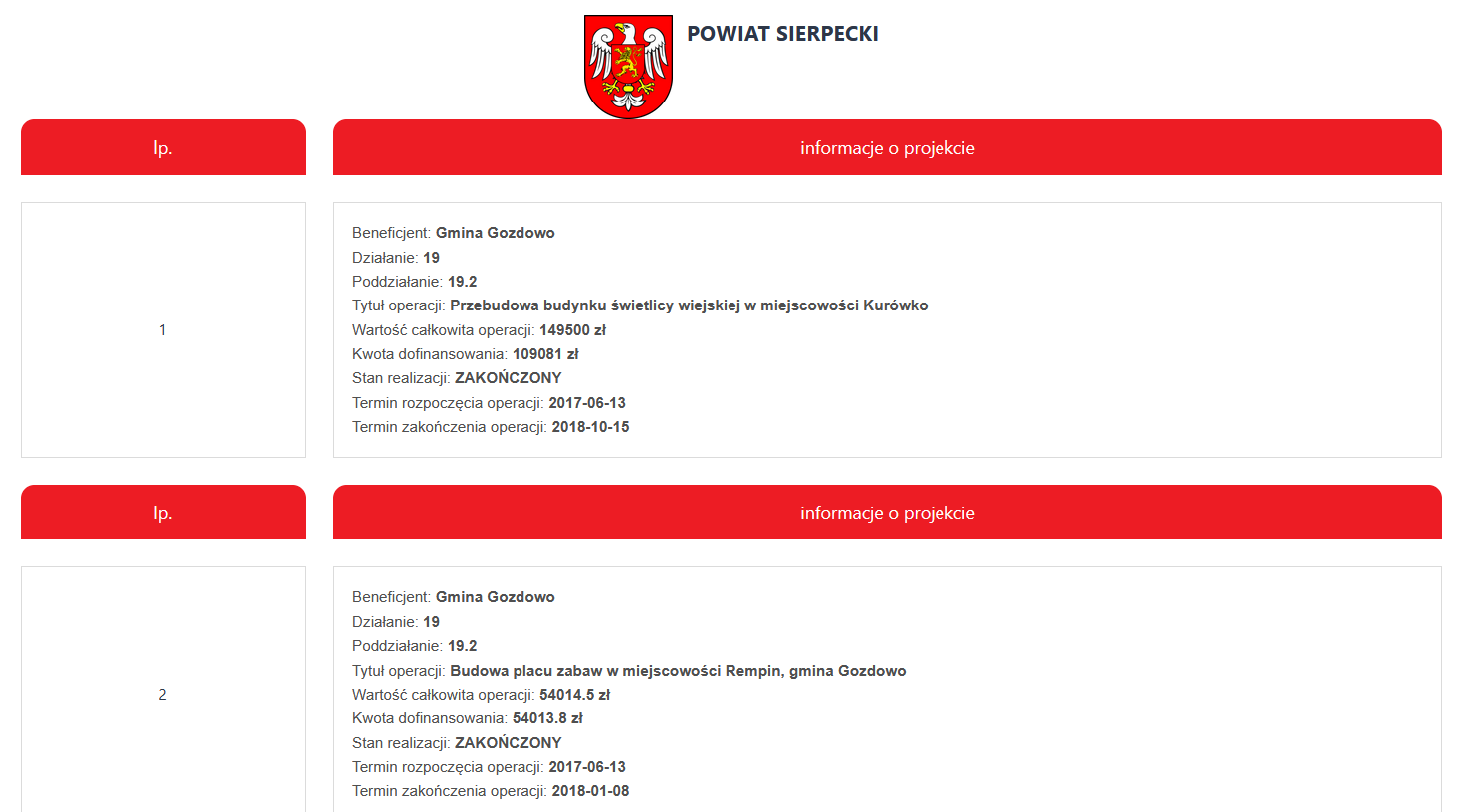 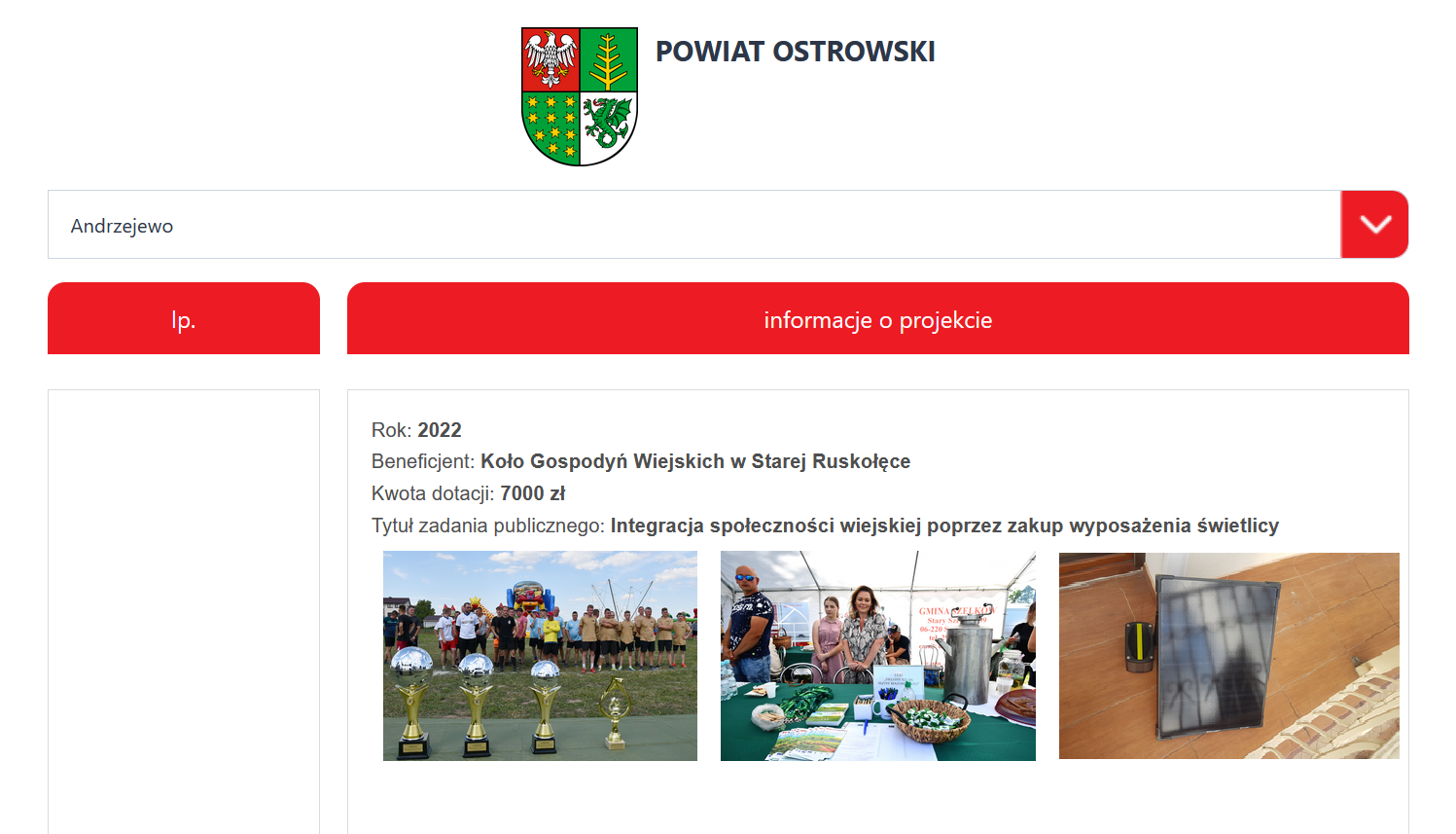 Dziękuję za uwagę
Radosław Rybicki

Dyrektor Departamentu Rolnictwa i Rozwoju Obszarów Wiejskich 
Urzędu Marszałkowskiego Województwa Mazowieckiego w Warszawie 
ul. Skoczylasa 4
03-469 Warszawa


Dane kontaktowe: 
nr telefonu: 22 59 79 701
e-mail: rolnictwo@mazovia.pl
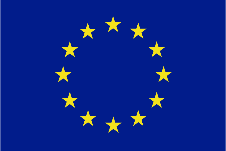 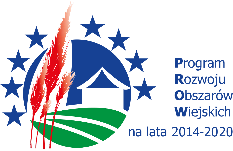 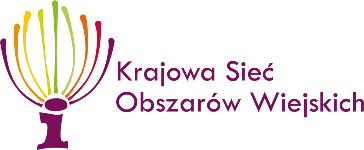 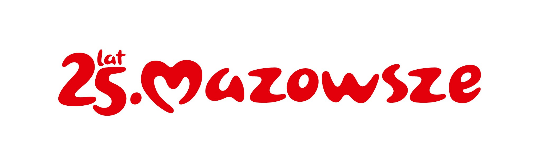 „Europejski Fundusz Rolny na rzecz Rozwoju Obszarów Wiejskich: Europa Inwestująca w obszary wiejskie"